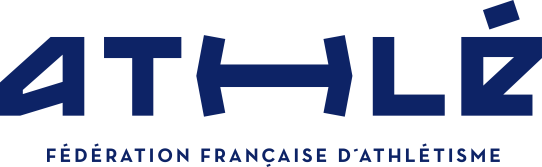 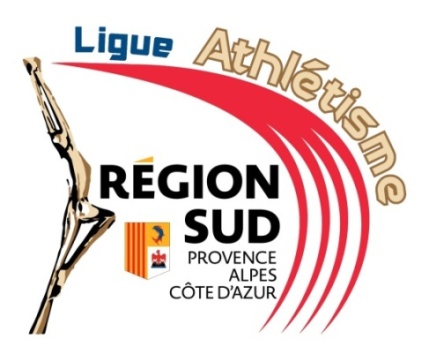 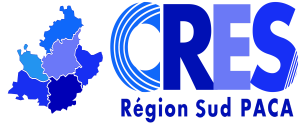 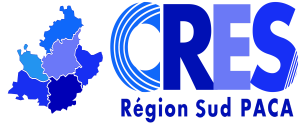 Commission Régionale des Equipements Sportifs
Bonjour à toutes et tous. Merci de nous accorder du temps pour présenter notre commission CRES.
Je suis Michel BOURGUET , je suis tombé de mon landau en promenant sur un stade d’où cet amour de l’athlétisme.
La CRES se compose des six membres suivants :
Michel BOURGUET : Référent CES FFA pour la Région Sud et Président CRES Région Sud
Marc NICOLAI : Gestionnaire du site CRES Région Sud
Pietro LENSI  : Correspondant CRES pour le 13
Cédric BERNARD : Correspondant CRES pour le 04/05 
Alain VAILLANT : Correspondant CRES pour le 83 (secteur Toulon) 
Valérie GOURAISSA : Correspondante pour le 06
Contactez la CRES Région Sud
Michel BOURGUET   
Tél. 06 09 05 67 34
mail : michel.bourguet@ces-med.fr
Besoin d’informations, de précisions, de documents.
Comment procéder pour rénover votre stade ?
Un projet de création de stade est en prévision.
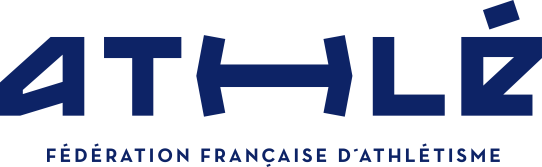 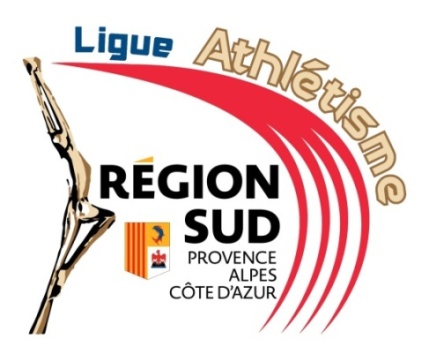 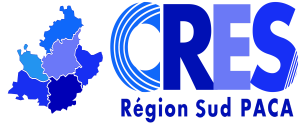 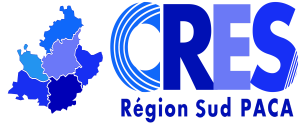 PRESENTATION

La CES a été créée par la FFA en 2013 elle se décline sur la France en 12 régions et pour l’Outremer en 3 zones. 
Chacune est sous la responsabilité d’un référent fédéral. Pour la Région Sud Provence Alpes Côte d’Azur : Michel BOURGUET.
Le président de la CES Nationale est Christian CHARPENTIER
NOTRE  ROLE

Il s’articule sur les 3 axes ci-dessous :
1 – Suivi des stades existants et déjà classés pour vérifier leur évolution en conformité avec la réglementation technique FFA et la sécurité des athlètes.
2 – Visite des nouveaux stades ou des anciens pas encore classés pour établir leur dossier de classement selon les critères définis par la FFA ( critères disponibles dans un tableau sous le site de la CRES Région Sud ).
3 – Conseils et expertise technique pour l’accompagnement des nouveaux projets de construction de stades ou de rénovation d’équipements existants en collaboration avec les mairies et collectivités locales.
 
Il est bien sur évident  que toutes ces activités, demandant beaucoup de temps libre et d’investissement personnel, sont effectuées en tant que BENEVOLES.
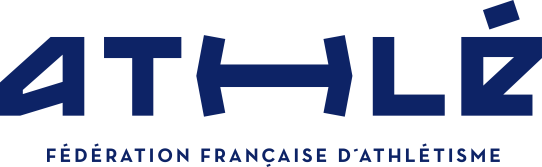 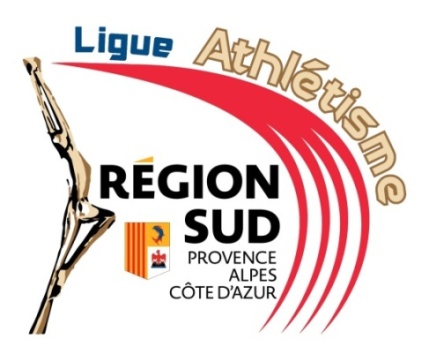 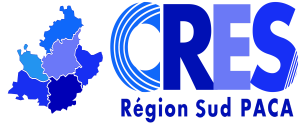 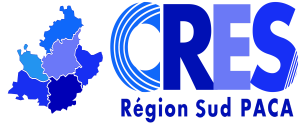 CLASSEMENT des STADES

Le classement des stades ( pour la Région Sud environ 160 équipements ) s’élabore de la façon suivante :
	Sur la base d’un fichier SI-FFA émanant de la FFA faisant le bilan des stades et salles français
	Sur demandes des CSO fédérale et régionale mais aussi des Clubs ou Mairies ( stades neufs ou rénovés )

Nous élaborons une liste des stades à visiter, puis prenons contact avec la Mairie et le Club pour décider la date de visite.

Nous réalisons la visite ( 4 heures à 3 personnes ) pour vérifier si les installations sont conformes à la réglementation FFA. 
Diverses mesures et observations sont réalisées pour nous permettre de remplir une fiche de visite  et rédiger un compte-rendu de visite avec photos ( ce CR est envoyé au Club, Mairie, et à la CSO régionale ).
 
Ces 2 documents accompagnés du certificat de mesurage et nivellement du géomètre, de la demande de classement, du rapport de contrôle d’un laboratoire, de divers plans et d’autres papiers constituent le dossier de classement.

Ce dossier est envoyé à la CES fédérale qui après lecture donne sa décision de classement, puis la transmet à la CSO fédérale, et renseigne ensuite le fichier SI-FFA initial.

La CES fédérale et la CRES  Région Sud avise la Mairie du classement attribué au stade pour une durée de :
5 ans (WA international), 4 ans (National) et 8 ans (Régional, Départemental, Espace d’Initiation).
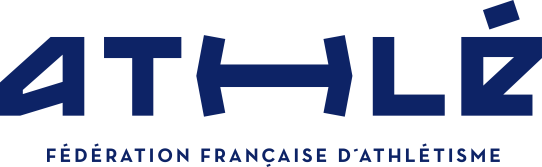 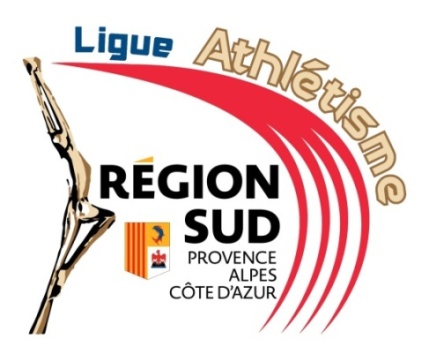 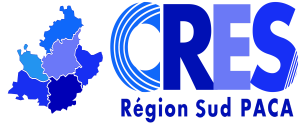 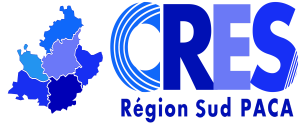 Rappel
Un stade souhaitant organiser une compétition doit être classé, pour cela il faut obligatoirement contacter la CRES pour constituer un dossier. 

Voici les classements possibles définis par la FFA :
International (WA)	         ------> mini 400m et 8 couloirs ( payant )      ------> DELORT, NICE (C.Erhmann )
National (NAT)	         ------> mini 400m et 8 couloirs 	         	 ------>  TOULON, SALON, AVIGNON
Régional (REG)	         ------> mini 400m et 6 couloirs               	 ------> GAP, La SEYNE (partiel Marteau)
Départemental (DEP)     ------> mini 250m et 4 couloirs               	-------> ISLE/SORGUE (partiel Steeple )
Espace Initiation ( EI )    ------> autres stades                                	-------> animations EA,PO et compétitions BE

Non valide 	      -------> pour 90% stades non utilisés en compétition depuis au moins 3 ans ( décision FFA )
Non valide temporaire     -------> stades en travaux ou dangereux

Les classements National, Régional et Départemental peuvent indiqués « PARTIEL » il s’agit d’un stade où une ou plusieurs disciplines ne peuvent pas être pratiquées .
exple : Régional partiel Lancers Longs ( pas de Disque, Marteau et Javelot possibles )
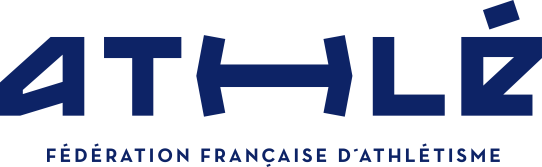 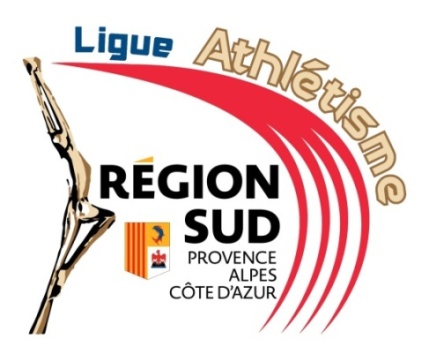 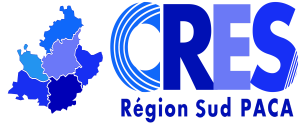 SITE de la CRES  ( www.ces-med.fr )

Nous avons crée un site pour la CRES Région Sud Provence Alpes Côte d’Azur, géré par Marc NICOLAI, où vous trouverez beaucoup d’informations à consommer sans modération.

Vous avez à disposition entre autre une carte de la région avec chaque département répertoriant les stades existants avec leur classement ainsi qu’une fiche d’identité de chaque stade ( une mise à jour régulière est réalisée, l’aide de chaque club nous serait précieuse lors de divers travaux ou modifications car nous ne sommes pas au courant de tout ). 
Cette carte devrait faciliter la tâche de la CSO pour vérifier si la compétition à organiser est adaptée au stade choisi ou inversement.

Vous trouverez aussi différents documents tels que fiche de visite, certificat de mesurage mais surtout le plan des tracés des stades et salles, le croquis d’un local chronométrie et pour la sécurité les traçages des zones de sécurité du disque et marteau.

Le site de la Ligue donne accès au site CRES Région Sud ( Commissions Régionales/ CRES ), il serait souhaitable qu’un lien soit effectué sous le site des différents CD pour avoir un accès direct avec notre site.
Vous pourriez ainsi revoir cette présentation plus calmement afin de nous poser vos questions.
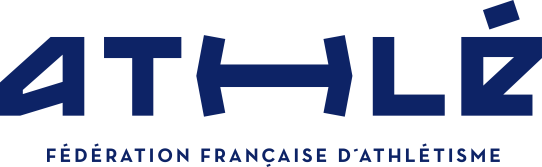 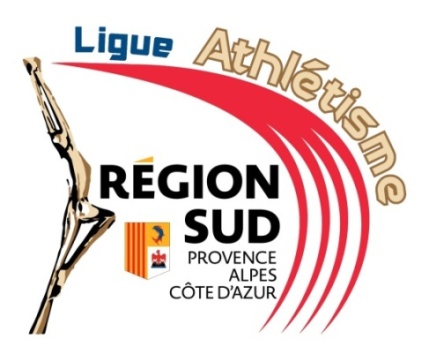 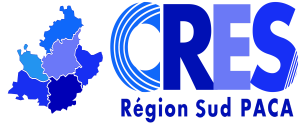 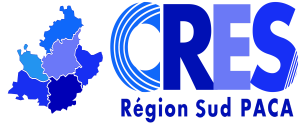 BUDGET  FONCTIONNEMENT 2022
Je tiens ici à remercier vivement La Ligue Région Sud notamment Christian DUPOUX ( trésorier ) et Jean-François ROUILLE ( Président ) pour nous faire confiance et nous rembourser rapidement nos frais de déplacement.
Le budget 2022 s’établit à 4067€ pour environ 50 déplacements
En 2022 la CRES a réalisé la visite de classement, le suivi des projets et des travaux de rénovation et création de 30 stades :
Je finirai cette présentation en vous remerciant de m’avoir écouté avec attention et même intérêt.
Je vais vous mettre encore un peu à contribution en vous demandant d’être notre relais auprès de vos mairies et collectivités pour indiquer que nous existons et sommes là pour les aider bénévolement lors qu’ils veulent construire ou rénover un stade d’athlétisme
Merci encore et bonne fin d’AG à toutes et tous.